Abraham Lincoln life as a lawyer
By DaJhae Weeks
Case #1
Summary: Knight retained Lincoln and sued the heirs of Washington Carter to settle a partnership. Carter and Knight had been partners in selling land and livestock and in farming.



 The court appointed three commissioners to partition the estate's 615 acres. 

The commissioners assigned dower to Carter's widow, Susan Boardman; gave Knight one-half of the land; and partitioned the remaining land in equal shares for Carter's three minor
http://hdl.loc.gov/loc.rbc/lprbscsm.scsm1577
Summary: The state's attorney indicted Tucker for assaulting Smith with a four-pound axe. 


Tucker pleaded guilty, and the court fined him $75. Lincoln wrote the indictment for state's attorney Lamon.
Case #2
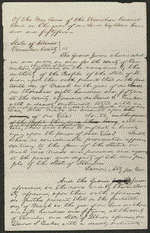 http://hdl.loc.gov/loc.rbc/lprbscsm.scsm1533
Case#3
Summary: Joseph Gundy and John Gundy entered into the business of selling hogs and cattle in the fall of 1847, and decided to dissolve the partnership in December 1848.

 Joseph Gundy sued John Gundy in a chancery action to settle the partnership. Joseph Gundy also sued John Gundy in a separate common law action (Gundy v. Gundy). 

In this case, Joseph Gundy claimed that John Gundy owed him $200 for 1,000 bushels of corn; $200 for 110 hogs sold; and an additional amount for twenty-four steers.

 John Gundy retained Lincoln and answered that Joseph Gundy owed him money from the partnership and filed a cross-bill to obtain the sum. The parties reached a settlement in which the court ruled for Joseph Gundy and awarded $415.
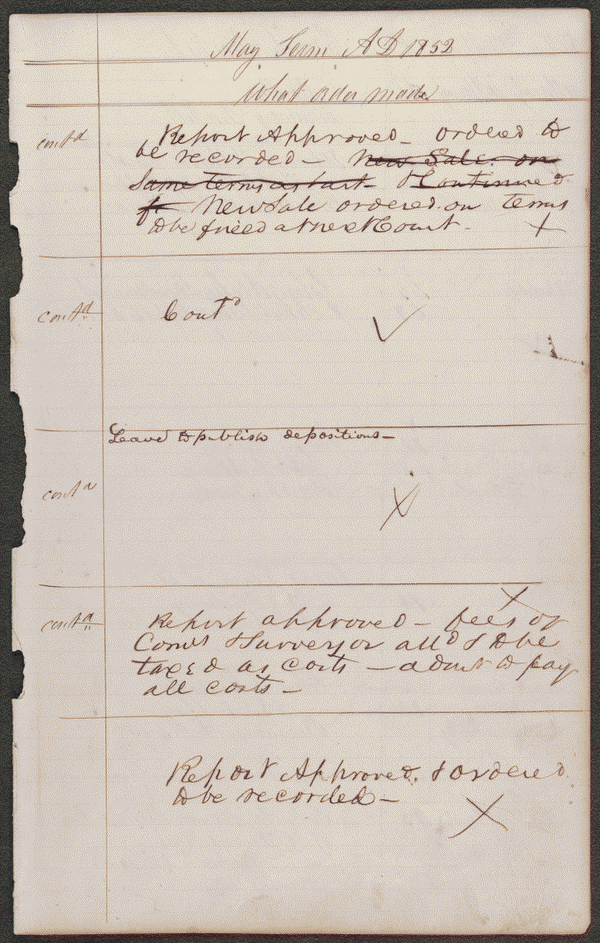 http://hdl.loc.gov/loc.rbc/lprbscsm.scsm1468
Summary: Knight retained Lincoln and sued the heirs of Washington Carter to settle a partnership. Carter and Knight had been partners in selling land and livestock and in farming. The court appointed three commissioners to partition the estate's 615 acres. The commissioners assigned dower to Carter's widow, Susan Boardman; gave Knight one-half of the land; and partitioned the remaining land in equal shares for Carters three minor 






http://hdl.loc.gov/loc.rbc/lprbscsm.scsm1468
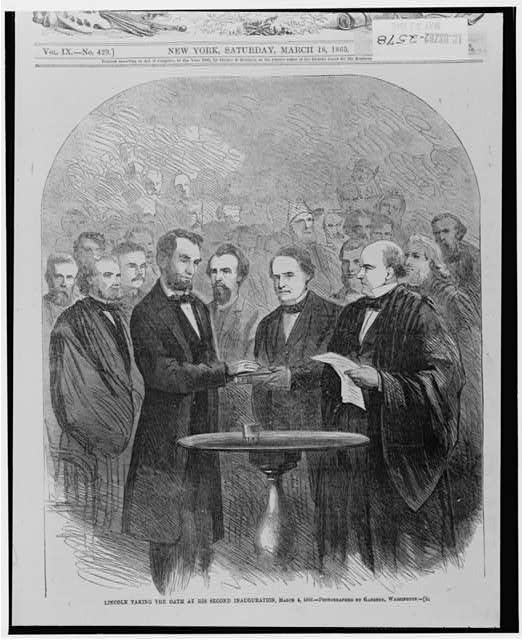 Summary:  Abraham Lincoln, last portrait sitting in Springfield, Illinois, before leaving for Washington, D.C., to assume the presidency.








http://hdl.loc.gov/loc.pnp/cph.3a09984
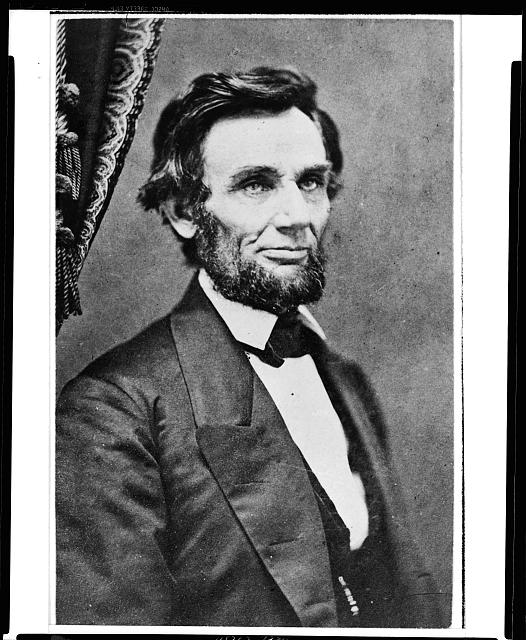 The Coles County Court House in Charleston, Ills., in which Lincoln often practiced law and before which he made a short speech in the evening after his fourth joint debate with Douglas, Sept. 18, 1858
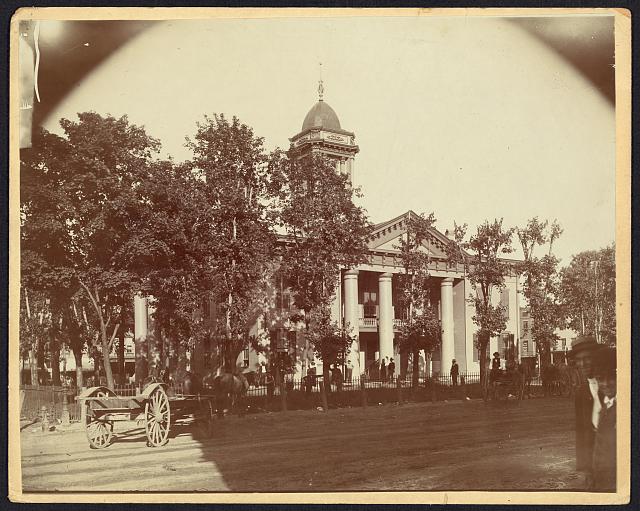 Abraham Lincoln at home in Springfield, Illinois, standing inside the fence with his son Willie and Tad (looking out from behind the corner post), summer, 1860].







http://hdl.loc.gov/loc.pnp/cph.3a52061
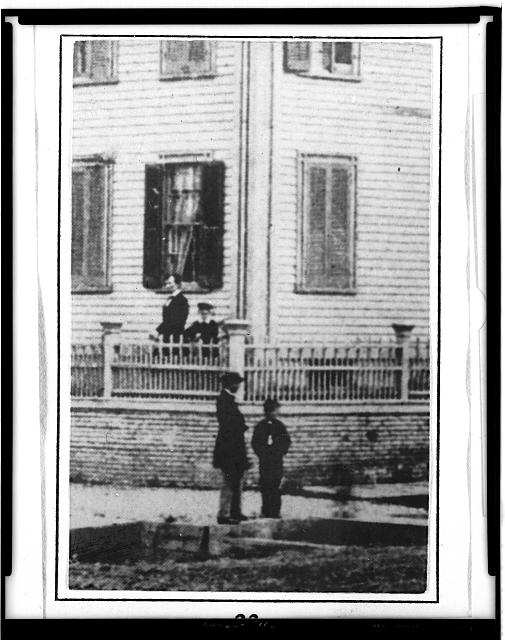 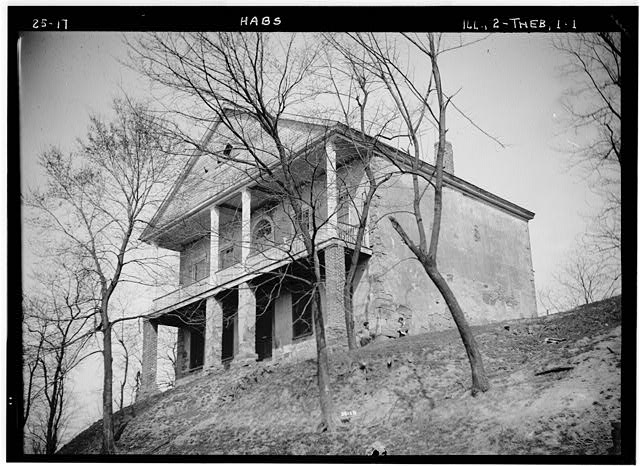 1. HISTORIC AMERICAN BUILDINGS SURVEY CHAUNCEY BUCK - PHOTOGRAPHER - MARCH 17, 1934. VIEW FROM SOUTH-WEST - Thebes Courthouse, Thebes, Alexander County, IL
http://hdl.loc.gov/loc.pnp/hhh.il0139/photos.061823p
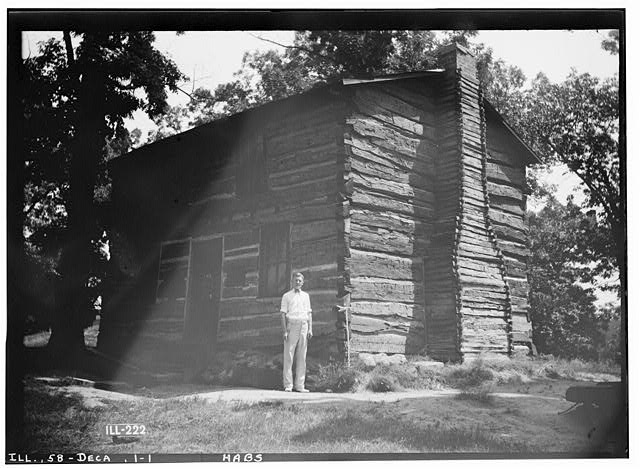 . HISTORIC AMERICAN BUILDINGS SURVEY E.E. LUNDEEN, PHOTOGRAPHER JULY 10, 1935. VIEW FROM SOUTHWEST - First Macon County Courthouse, Fairview Park (moved from Main Street), Decatur, Macon County, IL
http://hdl.loc.gov/loc.pnp/hhh.il0366/photos.062906p
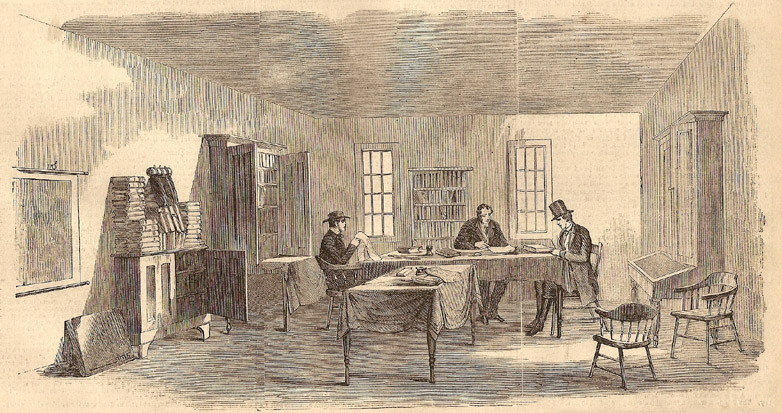 "The First Law Office Rented in 1837 by Abraham Lincoln, in Hoffman's Row, Third Division, Upstairs, Springfield, Ill.," engraving made in 1860, when the artist visited the office. 

"When Abraham Lincoln first went to Springfield, nearly thirty years ago, he ran for the Legislature, was elected, and served several terms.

 In 1837 he opened a law office under the firm of Stuart & Lincoln, in Hoffman's Row."
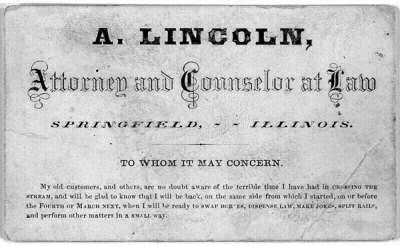 . HISTORIC AMERICAN BUILDINGS SURVEY E.E. LUNDEEN, PHOTOGRAPHER JULY 10, 1935. VIEW FROM NORTHEAST - First Macon County Courthouse, Fairview Park (moved from Main Street), Decatur, Macon County, IL
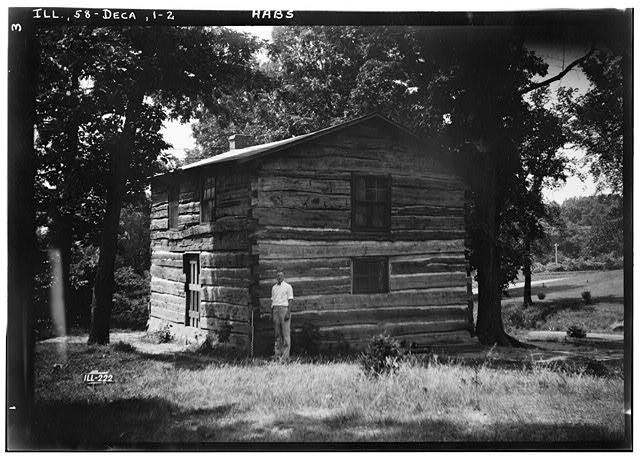 http://hdl.loc.gov/loc.pnp/hhh.il0366/photos.062907p
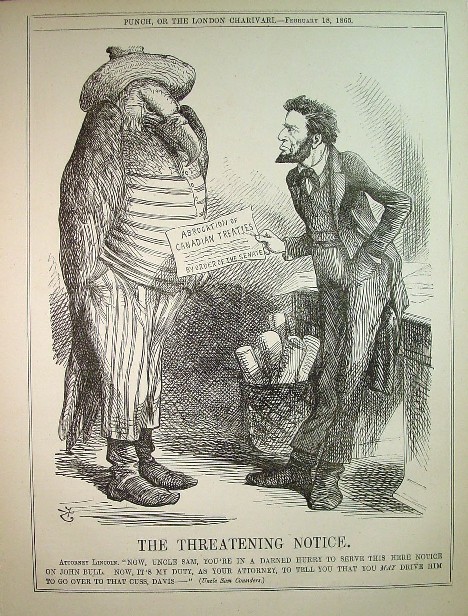 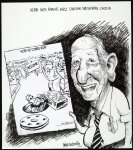 This interesting cartoon picturing Lincoln as a lawyer counseling his client the American Eagle in Uncle Sam garb to be prudent in his service of legal process lest it backfire.


 It was the last caricature of Lincoln in Punch while he was alive.
http://hdl.loc.gov/loc.pnp/ppmsc.03491
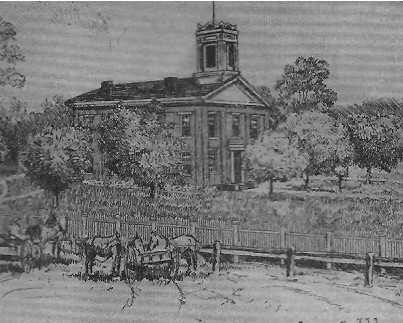 Courthouses where Abraham Lincoln pleaded cases included Macon County's First Courthouse (left), the Menard County Courthouse (center) and the Metamora Courthouse (right). Source of illustrations: Bernhardt Wall's Following Abraham Lincoln 1809-1865.
http://hdl.loc.gov/loc.pnp/ppmsca.19197
Wordle